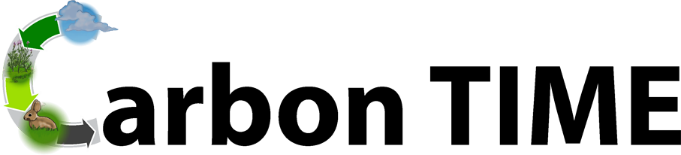 Carbon: Transformations in Matter and Energy
Environmental Literacy ProjectMichigan State University
Human Energy Systems UnitActivity 4.5 How Seasons and Oceans Affect Atmospheric CO2
[Speaker Notes: Image Credit: Craig Douglas, Michigan State University]
You are here
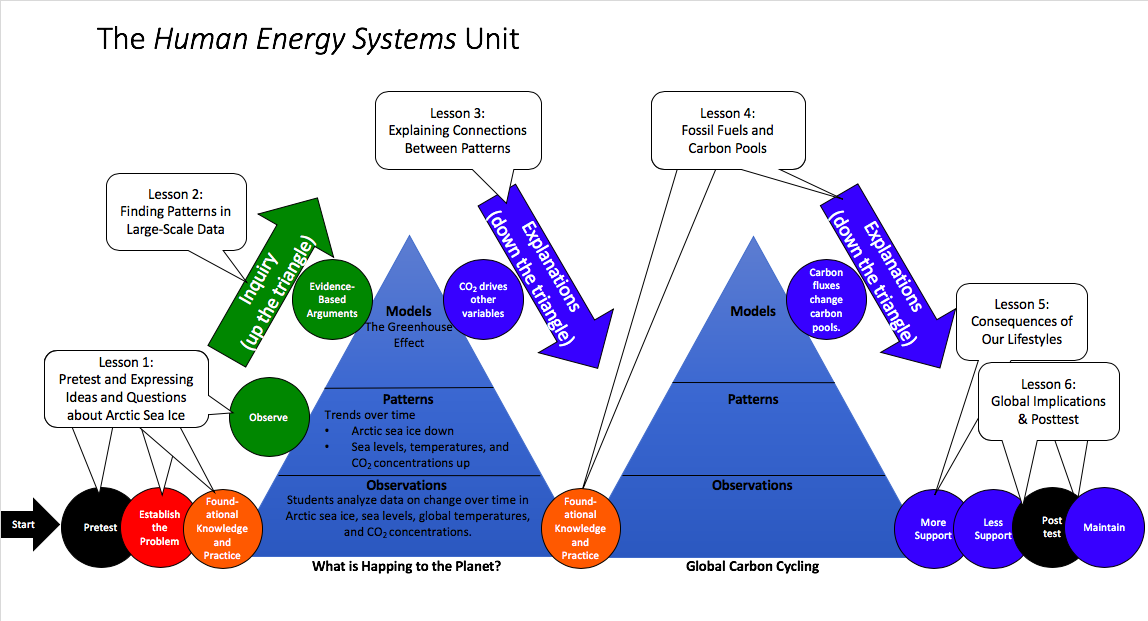 2
[Speaker Notes: Introduce the Activity.
Display Slide 2 of the 4.5 Seasons & Oceans PPT to show students where they are in the instructional sequence.]
Three Carbon Pools in the Global Carbon Cycle
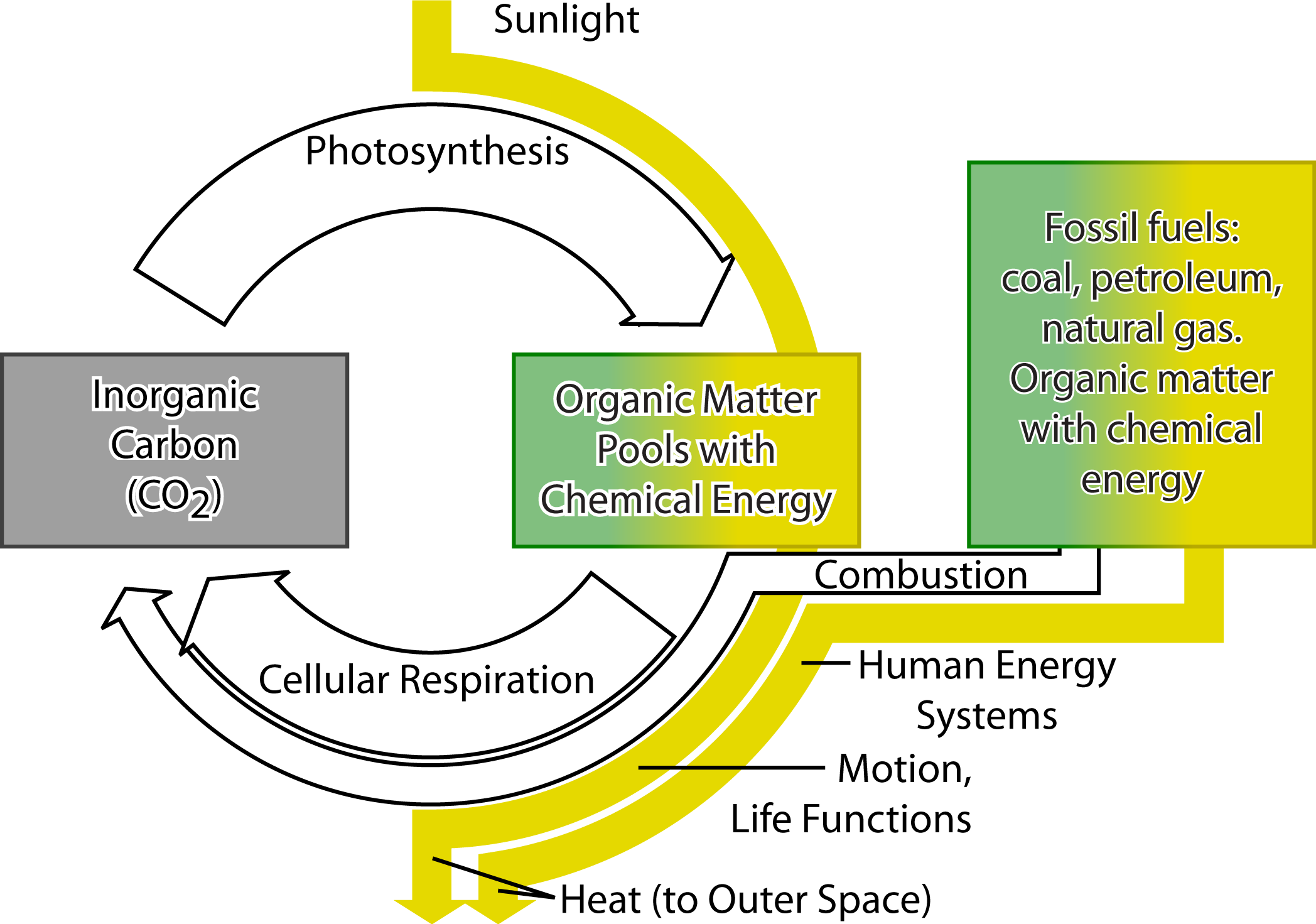 3
[Speaker Notes: Discuss the goals for this activity
Use Slides 3-5 to remind students of the pools and fluxes that they have used in previous models and how they can be used to explain the seasonal patterns and long-term trend in the Keeling Curve.]
Three Carbon Fluxes in the Global Carbon Cycle
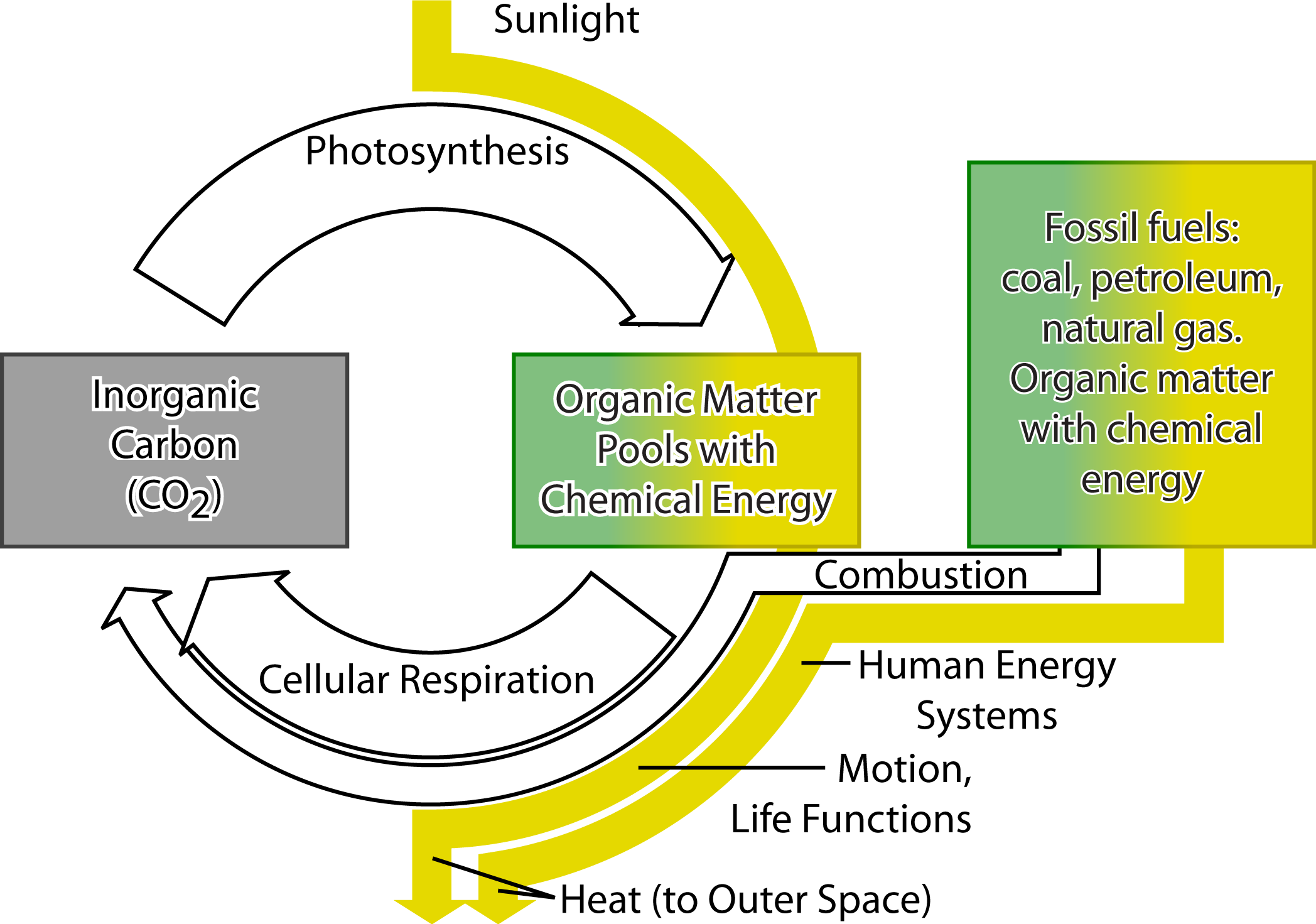 4
[Speaker Notes: Discuss the goals for this activity
Use Slides 3-5 to remind students of the pools and fluxes that they have used in previous models and how they can be used to explain the seasonal patterns and long-term trend in the Keeling Curve.]
How Can We Predict CO2 Concentrations in the Future?
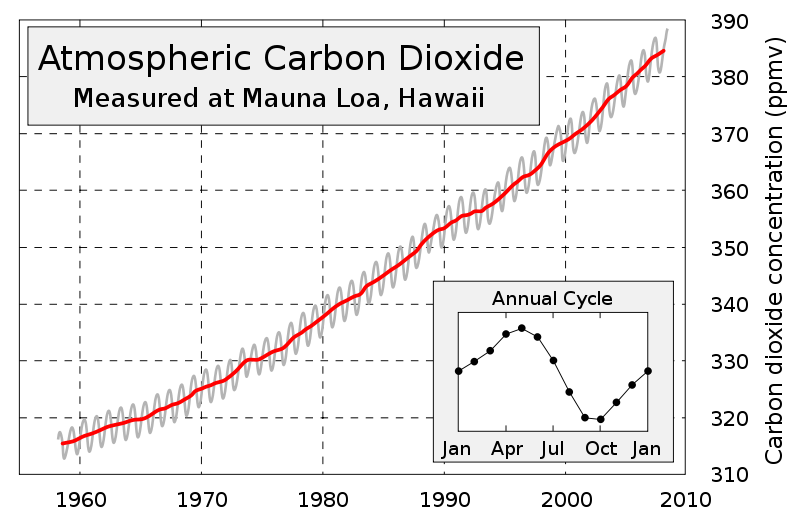 [Speaker Notes: Discuss the goals for this activity
Use Slides 3-5 to remind students of the pools and fluxes that they have used in previous models and how they can be used to explain the seasonal patterns and long-term trend in the Keeling Curve.]
Goals for Activity 4.5
We want to figure out 
Why CO2 concentrations in Hawaii are different from CO2 concentrations at the South Pole, 
How other pools and fluxes affect atmospheric CO2
6
[Speaker Notes: Discuss the goals for this activity
Use Slide 6 to introduce and discuss that two goals for this lesson.]
Questions about NOAA Video
Watch the video: https://www.esrl.noaa.gov/gmd/ccgg/trends/history.html 
Questions:
Why do you think that this video is nicknamed the “Pumphandle Video?”
What does this show about the annual cycle of CO2 concentrations in the Northern and the Southern Hemispheres?
[Speaker Notes: Compare data about the annual cycle in the Northern and Southern Hemispheres.
Show the NOAA “Pumphandle” video (https://www.esrl.noaa.gov/gmd/ccgg/trends/history.html )
Use Slide 7 to lead a discussion of different patterns that they notice in the Northern and Southern Hemispheres. See the Lesson 4 Background information for more information about this video.]
Annual Cycle: Hawaii vs. South Pole
Hawaii Peaks: May
Why do CO2 concentrations vary more in Hawaii than at the South Pole?
 Why do they rise and fall at different times of the year?
South Pole Peaks: October
(Video: https://www.youtube.com/watch?v=UatUDnFmNTY&feature=youtu.be )
[Speaker Notes: Compare data about the annual cycle in the Northern and Southern Hemispheres.
Use Slide 8 and the associated video (https://www.youtube.com/watch?v=UatUDnFmNTY&feature=youtu.be ) to discuss the different annual patterns:
In Hawaii CO2 concentrations rise to a peak in May, then fall during the Northern Hemisphere summer.
At the South Pole CO2 concentrations rise to a peak in October, then fall during the Northern Hemisphere winter.]
Movie: Global Rates of Photosynthesis
[Speaker Notes: Discuss different photosynthesis fluxes in the Northern and Southern Hemispheres.
Use Slide 9 to show students how photosynthesis fluxes in the Northern and Southern Hemispheres change across the seasons.]
What’s the Pattern?
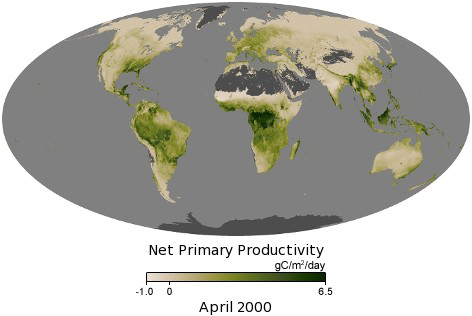 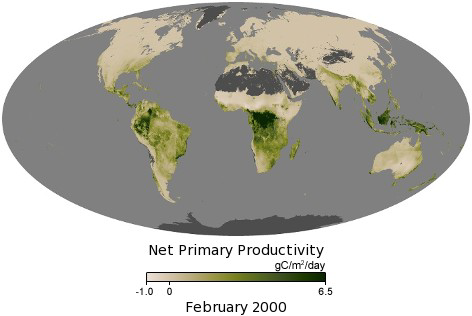 April
January
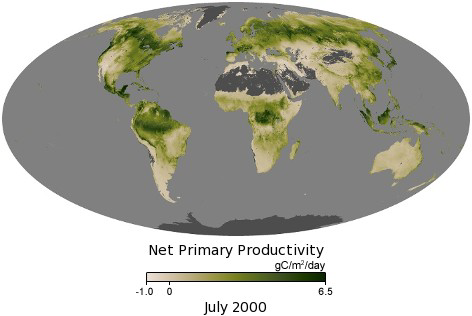 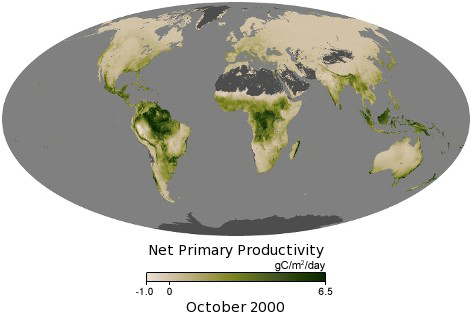 July
October
[Speaker Notes: Discuss different photosynthesis fluxes in the Northern and Southern Hemispheres.
Use Slide 10 to have students describe the pattern:
The Northern Hemisphere photosynthesis flux peaks in the Northern Hemisphere summer (around July).
The Southern Hemisphere photosynthesis flux peaks in the Southern Hemisphere summer (around January).]
Putting It All Together
Several processes affect atmospheric CO2 concentrations, including photosynthesis, cellular respiration, and combustion.  Which process is most responsible for the annual cycle in the Keeling Curve? (For an explanation of how changes in sunlight drive changes in photosynthesis, see https://www.youtube.com/watch?v=WgHmqv_-UbQ )
How are the annual cycles of CO2 concentrations in Hawaii (Keeling Curve) and the South Pole different?
Can you use these ideas to explain the differences in the annual cycles?  (Remember that a good explanations answers the Four Large-scale Questions.)
[Speaker Notes: Have students write explanations of the global pattern in the annual cycle.
Pass out the 4.5: Seasons and Oceans Worksheet. 
Show Slides 11 and 12 and remind students about how they can use the Four Questions to guide their writing of a good explanation.]
Four Questions Explanation Checklist
Setting the stage
Did you name and describe the observations or patterns in data that you are explaining?
Did you explain how the system is changing (or how you predict it will change?
1. Carbon Pools: Where are the carbon pools in our environment? 
Did you name and describe all the pools that are involved in the process? 
Did you say what kinds of carbon molecules are in the pool (CO2 or organic carbon)? 
2. Carbon Cycling: How are carbon atoms cycling among pools?
Did you name all the fluxes that move carbon atoms from one pool to another?
Did you explain the chemical changes that go with those carbon fluxes?
3. Energy Flow: How does energy flow through environmental systems?
Did you identify the carbon pools with stored chemical energy?
Did you explain where the chemical energy in those pools comes from?
Did you explain how energy is transformed in carbon fluxes?
4. Stability and Change: How do carbon fluxes change the size of carbon pools?
Did you explain whether the fluxes going into or out of each pool are balanced or unbalanced?
Did you explain or predict how unbalanced fluxes will change the size of pools?
Other Elements to Consider
Did you use scientific vocabulary correctly?
Did you organize your explanation logically to tell a story that flows?
[Speaker Notes: Have students write explanations of the global pattern in the annual cycle.
Pass out the 4.5: Seasons and Oceans Worksheet. 
Show Slides 11 and 12 and remind students about how they can use the Four Questions to guide their writing of a good explanation.]
Spoiler alert!
Answer the questions on Part A of the 4.5 Seasons & Oceans Worksheet before you view the next five slides!
[Speaker Notes: Have students write explanations of the global pattern in the annual cycle.
Show Slide 13 and have students complete Part A of the worksheet before continuing the lesson.]
Setting the stage: What pattern in data are we explaining?
[Speaker Notes: Discuss the students’ written explanations.
Slides 14-18 show correct answers to each of the Four Questions and to each question in Part A of the 4.5 Seasons and Oceans Worksheet. Show these slides and have students check, discuss, and revise their own answers to the worksheet questions.]
Carbon Pools Question: Which pools change with the seasons?
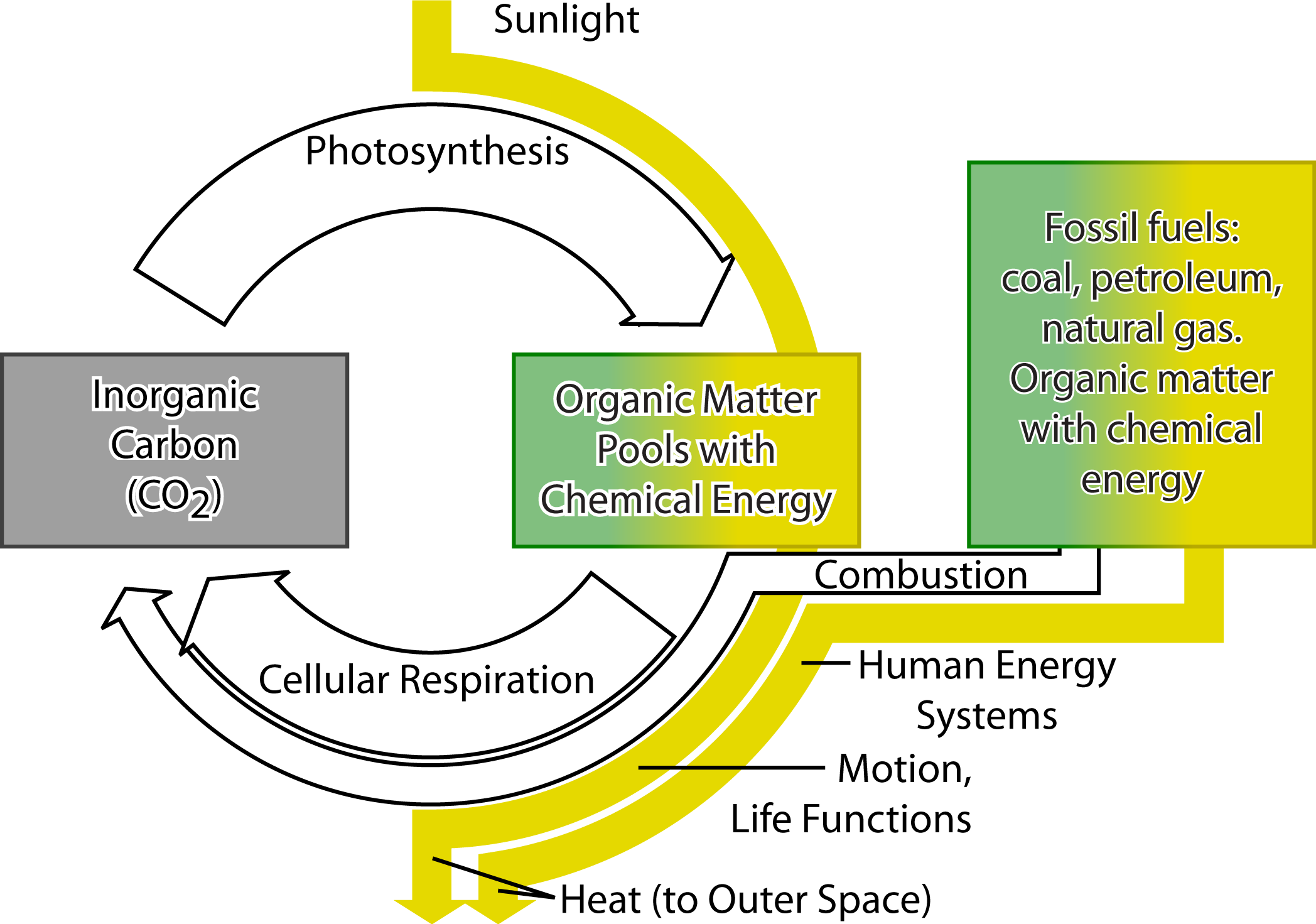 15
[Speaker Notes: Discuss the students’ written explanations.
Slides 14-18 show correct answers to each of the Four Questions and to each question in Part A of the 4.5 Seasons and Oceans Worksheet. Show these slides and have students check, discuss, and revise their own answers to the worksheet questions.]
Carbon Cycling Question: Which flux changes most with the seasons?
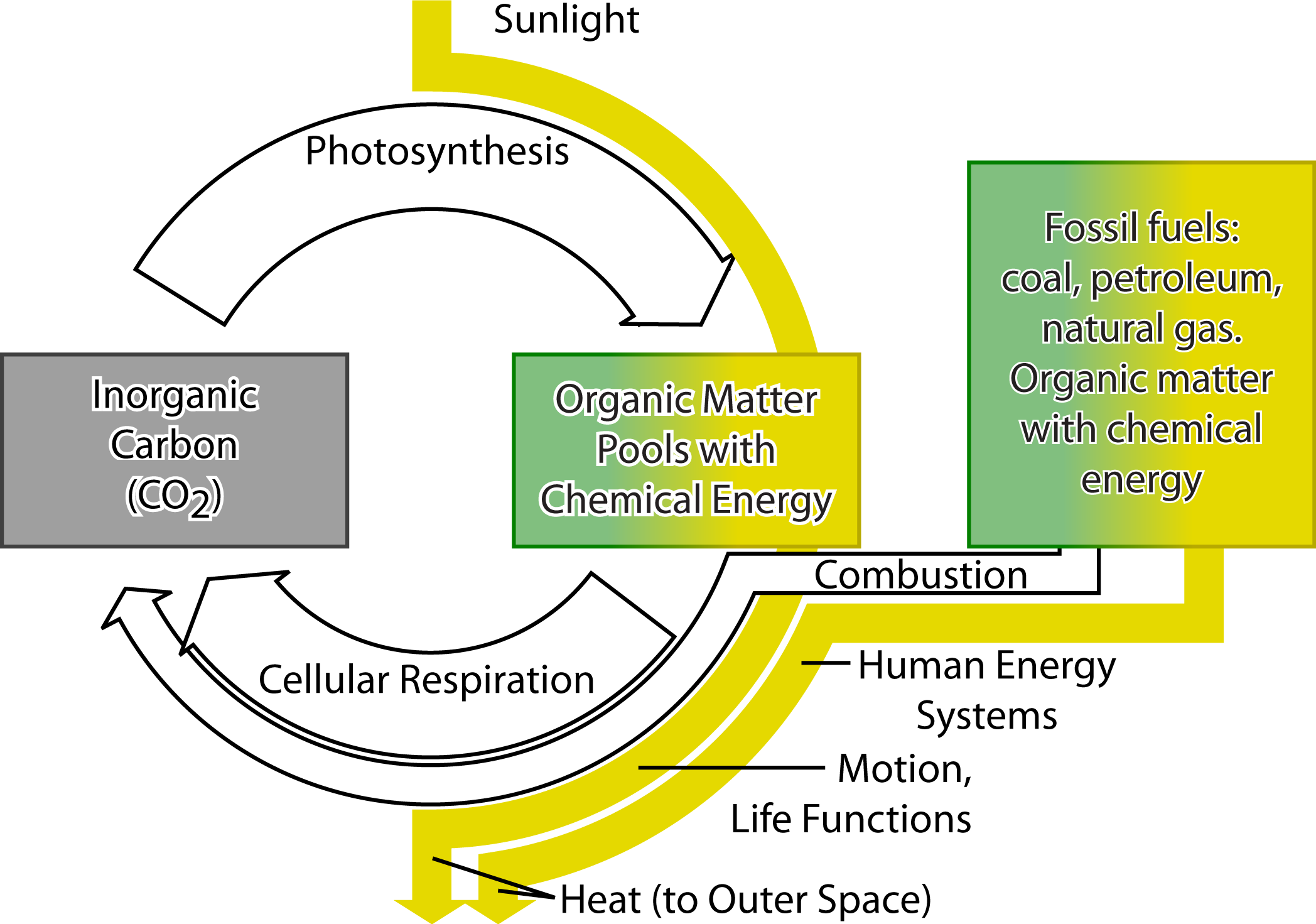 16
[Speaker Notes: Discuss the students’ written explanations.
Slides 14-18 show correct answers to each of the Four Questions and to each question in Part A of the 4.5 Seasons and Oceans Worksheet. Show these slides and have students check, discuss, and revise their own answers to the worksheet questions.]
Energy Flow Question: How does energy cause changes in photosynthesis?
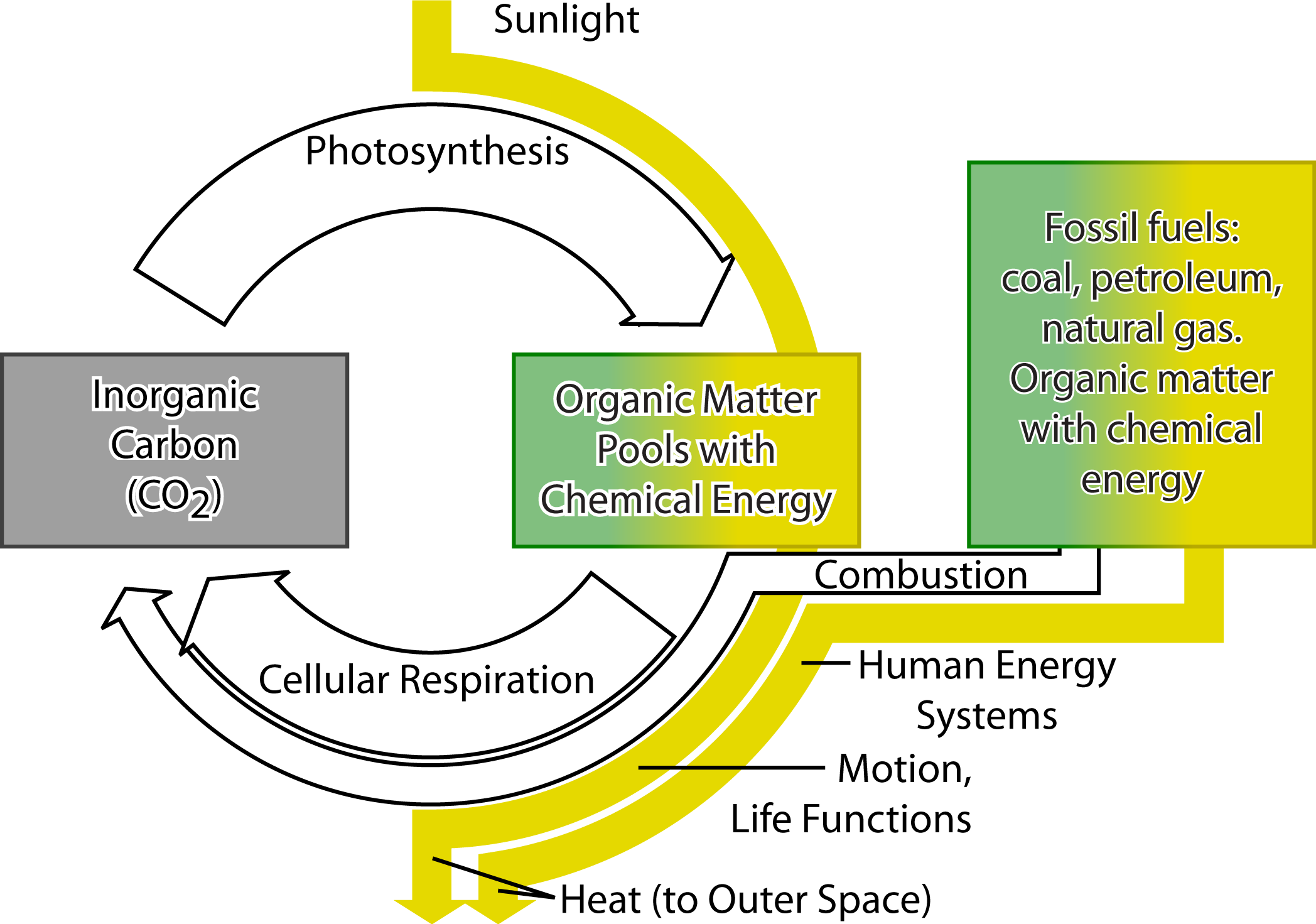 17
[Speaker Notes: Discuss the students’ written explanations.
Slides 14-18 show correct answers to each of the Four Questions and to each question in Part A of the 4.5 Seasons and Oceans Worksheet. Show these slides and have students check, discuss, and revise their own answers to the worksheet questions.]
Stability and Change Question: Why are CO2 concentrations different?
Northern Hemisphere
Southern Hemisphere
Winter (November to March): 
Less sunlight 
Less photosynthesis
CO2 concentrations rise
Summer (May to September): 
More sunlight 
More photosynthesis
CO2 concentrations fall
Summer (November to March): 
More sunlight 
More photosynthesis
CO2 concentrations fall
Winter (May to September): 
Less sunlight 
Less photosynthesis
CO2 concentrations rise
[Speaker Notes: Discuss the students’ written explanations.
Slides 14-18 show correct answers to each of the Four Questions and to each question in Part A of the 4.5 Seasons and Oceans Worksheet. Show these slides and have students check, discuss, and revise their own answers to the worksheet questions.]
Goals for Activity 4.5
We want to figure out 
Why CO2 concentrations in Hawaii are different from CO2 concentrations at the South Pole, 
How other pools and fluxes affect atmospheric CO2
19
[Speaker Notes: Introduce the Global Carbon Cycling Diagram.
Show Slides 19 to introduce the second goal for this activity: figuring out how other pools and fluxes affect atmospheric CO2.]
What carbon pools are missing from this picture?
[Speaker Notes: Introduce the Global Carbon Cycling Diagram.
Use Slide 20 to elicit students’ ideas about other pools and fluxes that are not included in the models that they have been using.]
What are the carbon pools and fluxes in this diagram?
[Speaker Notes: Introduce the Global Carbon Cycling Diagram. 
Use Slide 21 to introduce the Global Carbon Cycling Diagram (based on data from the Global Carbon Project: www.carsclimate.com blog.) Note the new pools and fluxes:
The oceans are the other major pool that was not included in the models used earlier in this lesson.  There are fluxes into the ocean (when CO2 dissolves in water) and out of the ocean (when CO2 vaporizes from water, like soda water losing its fizz).
Land use change (such as forests being converted to farms or cities) affects fluxes into and out of vegetation and the soil organic carbon pool.]
Can you use this diagram to calculate how the atmospheric carbon pool is changing?
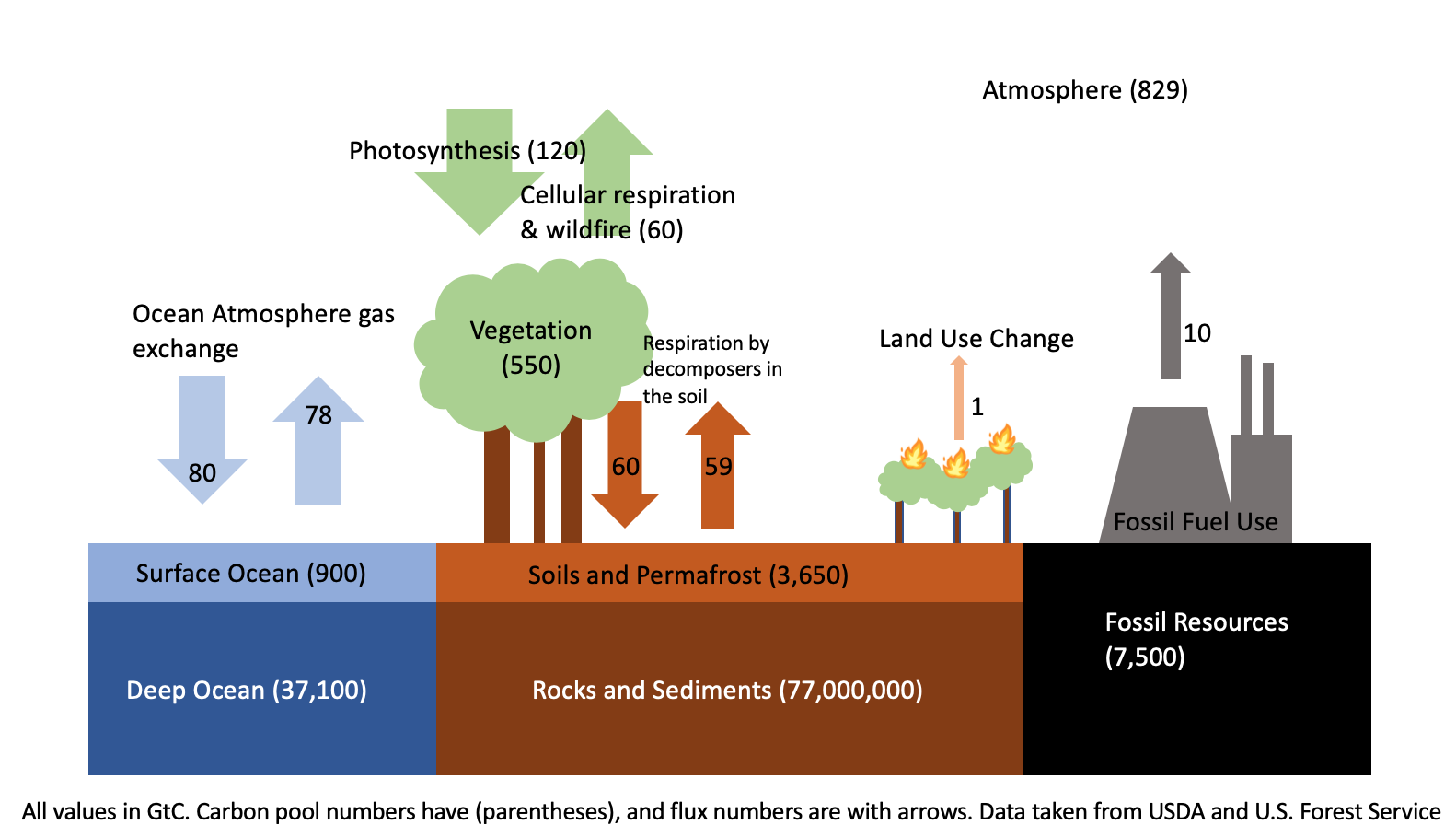 [Speaker Notes: Work with the class to calculate how the atmospheric carbon pool is changing.
Show Slides 22 and 23 to remind students that they can use the rules for pools and fluxes (from Activity 4.3: Tiny World Modeling) to calculate how the atmospheric carbon pool is changing.]
Rules for pools and fluxes
When fluxes into and out of a pool are balanced, pool sizes don’t change.
When fluxes into and out of a pool are not balanced, pool sizes change.
How fast the pool sizes change depends on the difference between the opposing fluxes. We call the difference the net flux.
When the incoming fluxes are bigger than the outgoing fluxes, the net flux is positive and the pool grows.  
When the incoming fluxes are smaller than the outgoing fluxes, the net flux is negative and the pool shrinks.
[Speaker Notes: Work with the class to calculate how the atmospheric carbon pool is changing.
Show Slides 22 and 23 to remind students that they can use the rules for pools and fluxes (from Activity 4.3: Tiny World Modeling) to calculate how the atmospheric carbon pool is changing.]
Can you use this diagram to calculate how the atmospheric carbon pool is changing?
Fossil fuels: 10 GtC/yr into atmosphere
Overall: 10 + 0 – 2 = 8 GtC/yr into atmosphere
Vegetation and soils: 60 + 59 + 1 GtC/yr into atmosphere – 120 GtC/yr into oceans = 0 GtC/yr overall flux
Oceans: 78 GtC/yr into atmosphere – 80 GtC/yr into oceans = 2 GtC/yr out of atmosphere
[Speaker Notes: Work with the class to calculate how the atmospheric carbon pool is changing.
After students have tried their calculations, use Slide 24 to show a way to calculate the overall net flux of carbon into the atmosphere.]
What happens when oceans absorb CO2?
Good: Less CO2 in the atmosphere, so slower climate change
Bad: Ocean acidification.  See  https://ocean.si.edu/ocean-life/invertebrates/ocean-acidification
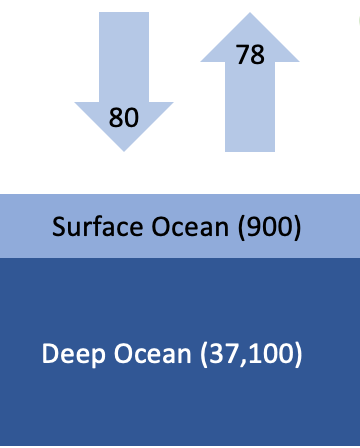 [Speaker Notes: Work with the class to calculate how the atmospheric carbon pool is changing.
Slide 25 provides a link to more information about the effects of the carbon flux into the oceans.]
Big Idea Probe: What Would Happen If We Cut Fossil Fuel Use In Half?
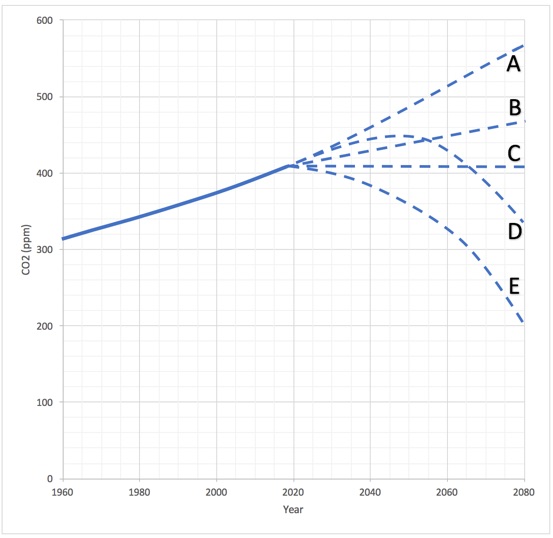 Use the Global Carbon Cycle diagram to make a more accurate prediction: What will happen to CO2 concentrations if we cut fossil fuel use in half?
26
[Speaker Notes: Use the Global Carbon Cycling Diagram to predict the effects of cutting fossil fuel use in half.
Slide 26 reminds students of the Big Idea probe: What Would Happen If We Cut Fossil Fuel Use In Half? Ask students if they can use the Global Carbon Cycling Diagram to calculate and answer to that question.
Have students complete Part B of 4.5: Seasons and Oceans Worksheet.
Have students check their calculations against those on Slide 28.]
Spoiler alert!
Make your prediction in Part B of the 4.5 Seasons & Oceans Worksheet before you view the next slide!
Can you use this diagram to calculate how the atmospheric carbon pool is changing?
Fossil fuels: 10/2 = 5  GtC/yr into atmosphere
Overall: 5 + 0 – 2 = 3 GtC/yr into atmosphere
Vegetation and soils: 60 + 59 + 1 GtC/yr into atmosphere – 120 GtC/yr into oceans = 0 GtC/yr overall flux
Oceans: 70 GtC/yr into atmosphere – 72 GtC/yr into oceans = 2 GtC/yr out of atmosphere
[Speaker Notes: Use the Global Carbon Cycling Diagram to predict the effects of cutting fossil fuel use in half.
Have students check their calculations against those on Slide 28.]
Learning Tracking Tool
Record the activity chunk name  “Fossil Fuels and Carbon Pools” and their role as “Explainer.”

Discuss what you did during the activity chunk and record your ideas in the column, “What Did We Do?”

Discuss with your classmates what you figured out will help you to answer the unit driving question. Record your ideas in the column “What Did We Figure Out?”

Discuss questions you now have related to the unit driving question and record them in the column “What Are We Asking Now?”
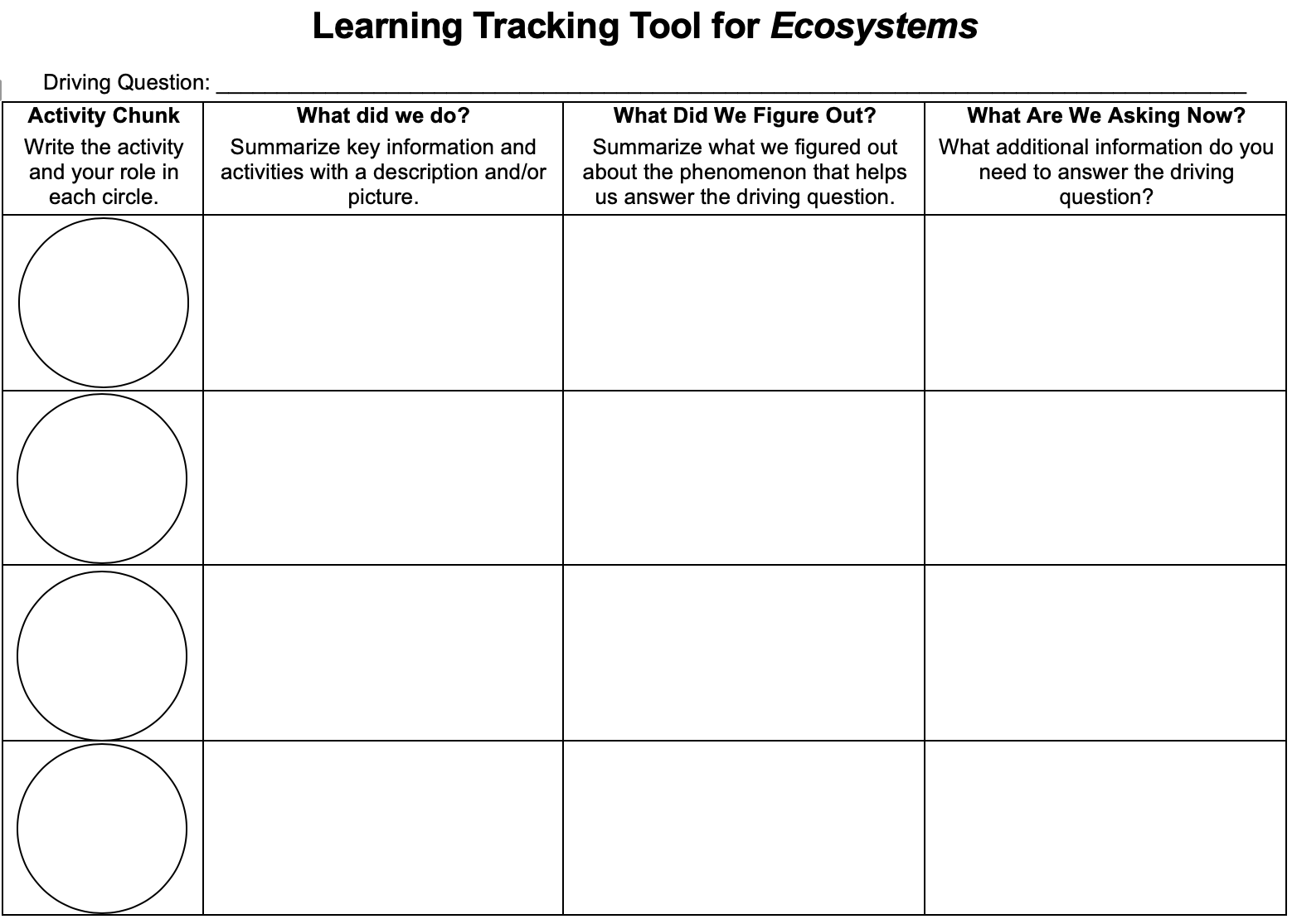 [Speaker Notes: Have a discussion to complete the Learning Tracking Tool for this activity.
Show Slide 29 of the 4.5 Effects of Seasons and Oceans PPT.
Have students take out their Learning Tracking Tool from the previous lesson.
Have students write the activity name in the first column, "4.5 Effects of Seasons and Oceans."
Have a class discussion about what students figured out during the activity that will help them in answering the lesson driving questions:
What causes the annual cycle: CO2 concentrations in Hawaii to go down every summer and up every winter?
What causes the long-term trend: CO2 concentrations to go up every year?
How can we predict what will happen to CO2 concentrations in the future?
When you come to consensus as a class, have students record the answer in the second column of the tool.
Have a class discussion about what students are wondering now that will help them move towards answering the unit driving question. Have students record the questions in the third column of the tool. 
Have students keep their Learning Tracking Tool for future activities. 
Example Learning Tracking Tool
Activity: Optional Activity 4.5: Effects of Seasons and Oceans 
What We Figured Out: Fluxes into and out of the atmospheric CO2 pool are mostly balanced except for one: fossil fuel combustion. 
What We are Asking Now: How do we use organic carbon and emit CO2 in our lives?]